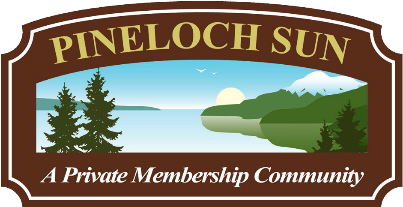 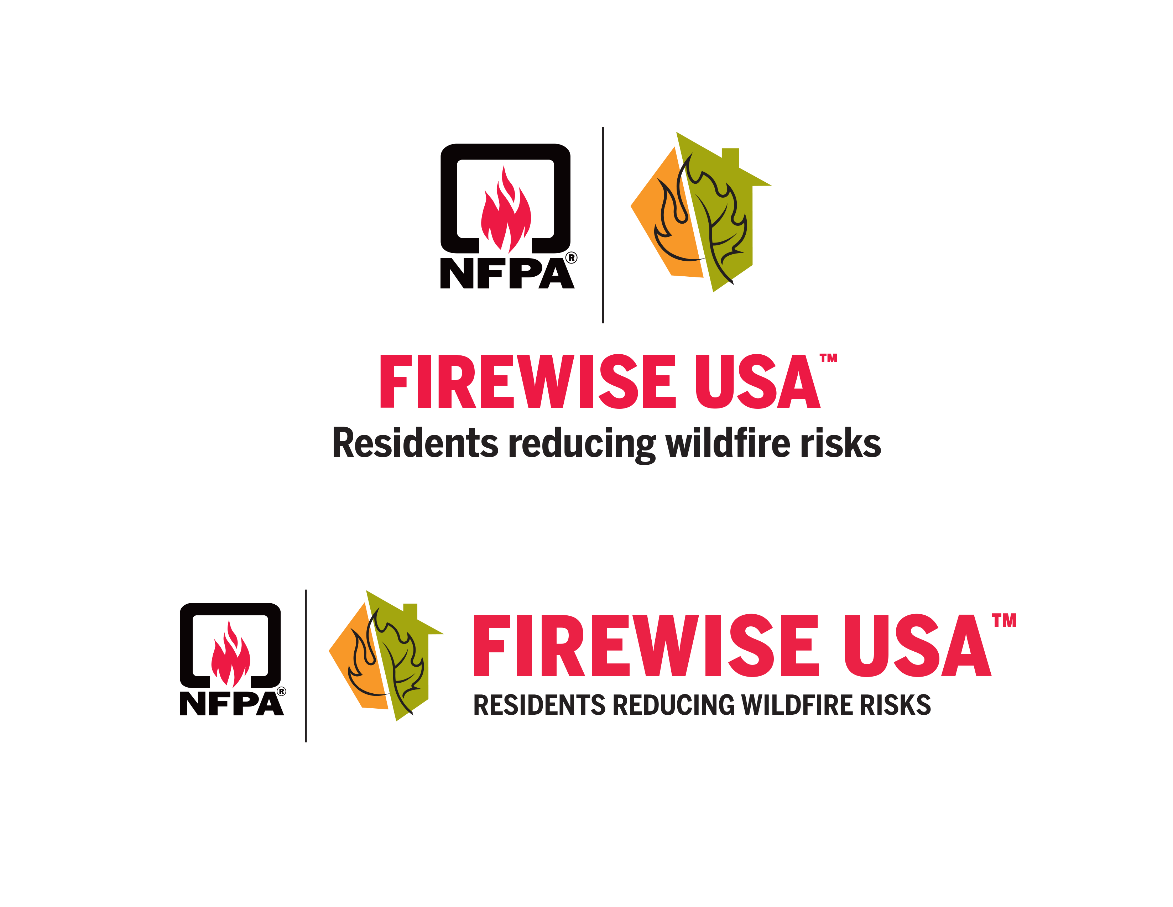 PINELOCH SUN BEACH CLUBQuarterly HOA Meeting
January 23, 2021
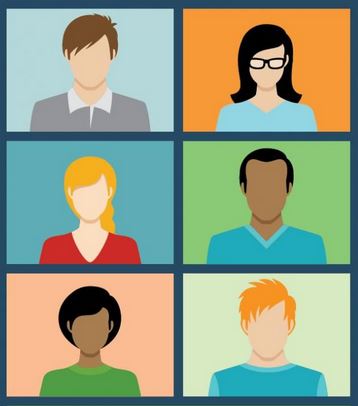 ZOOM MEETING TIPS
Welcome - we’re so glad you’re here. 
Meeting will be recorded and used for meeting minutes.
Presenter will mute microphones during the presentation to help with background noise.
We’ll unmute and pause after each section for questions.
You are also welcome to put a question/comment in the chat and the moderator will ask the question for you.
Member engagement is welcome and encouraged.
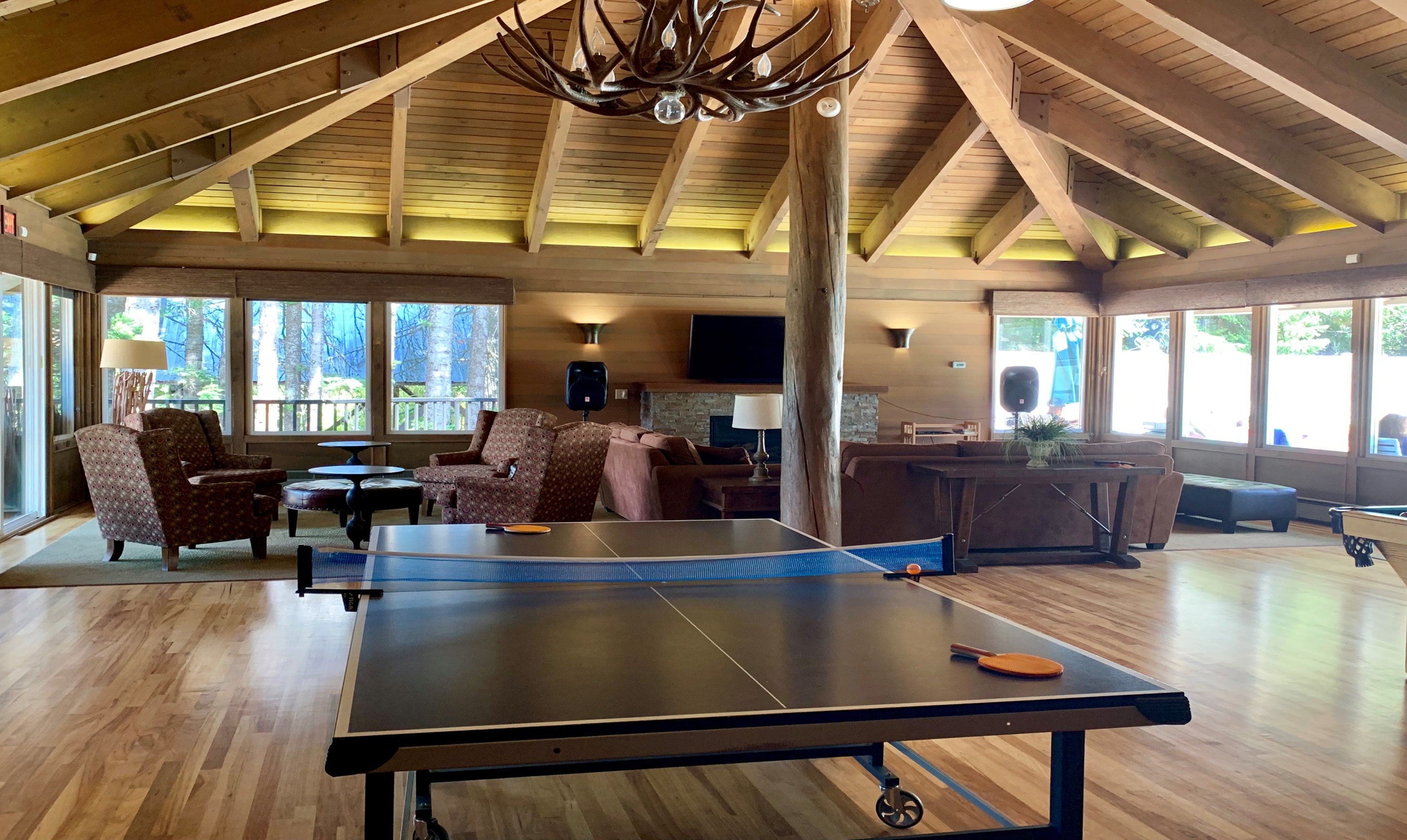 Pineloch Sun Beach Club
OUR MEETING
AGENDA
MEMBER ADMINISTRATIVE BUSINESS/REQUESTS
BOARD MEMBER ELECTIONS
01
04
06
BOARD ROLE CALL
Meeting Overview: Mark
INTRODUCTIONS OF MEMBERS PRESENT
COMMITTEE REPORTS
02
07
05
OPEN FORUM
Architecture: Bob
Communication: Celestina
Firewise: Linda
Roads & Maintenance: Ken
Technology: Dave
Treasury: Bonnie
Water: Loren & Robb
08
OLD BUSINESS
Secretary: Prior meeting minutes approved
Treasury Report: Bonnie
CONCLUSION
03
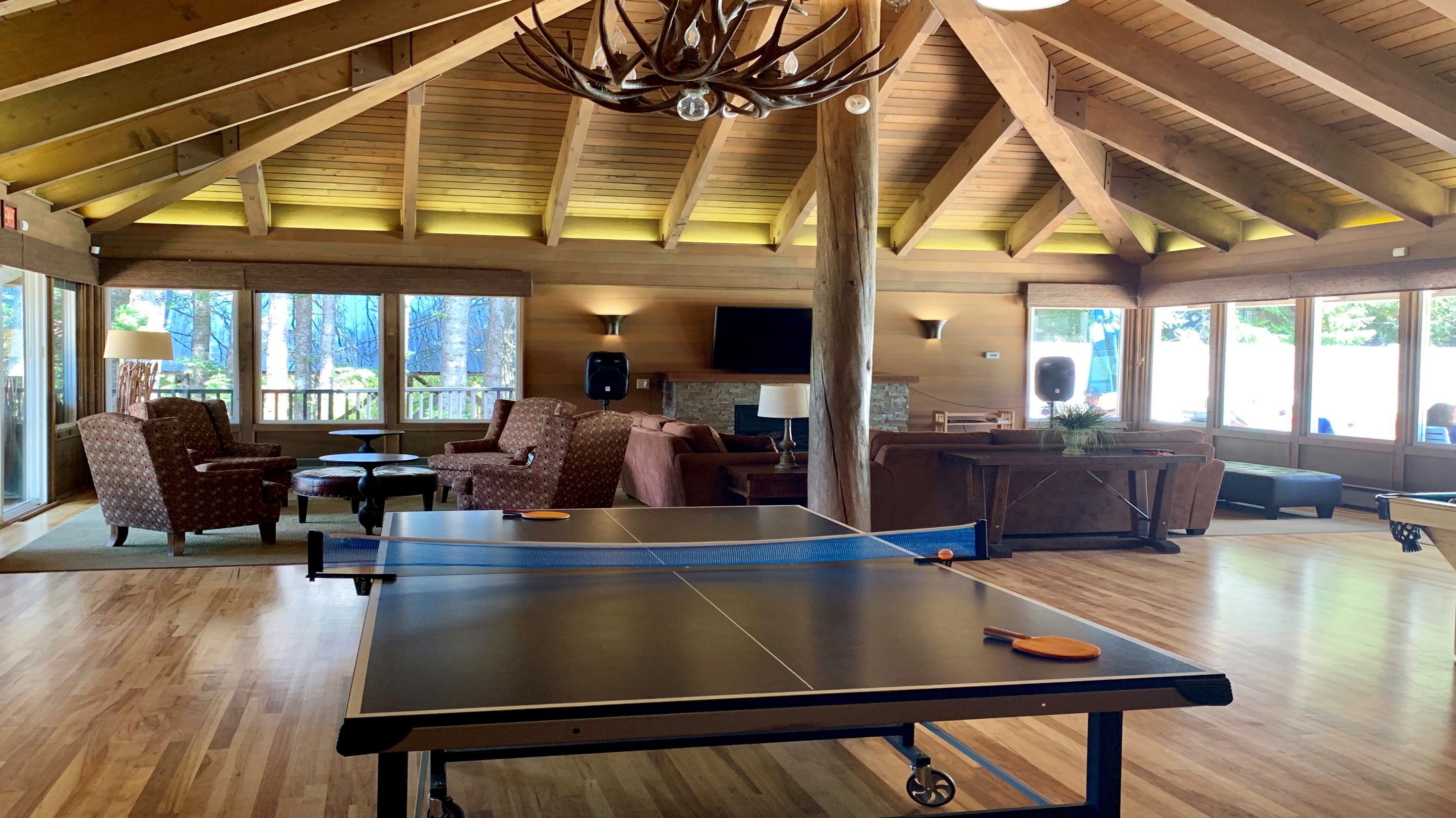 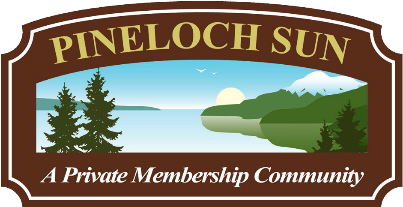 YOUR BOARD OF DIRECTORS
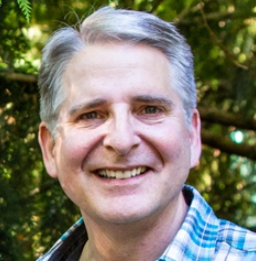 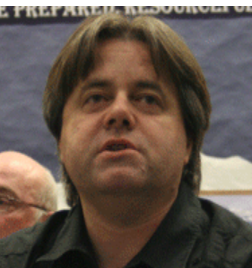 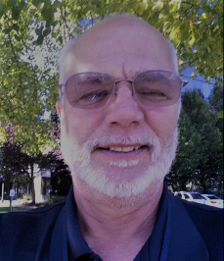 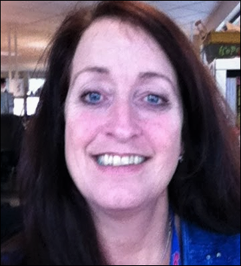 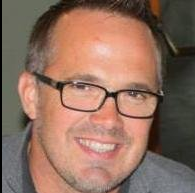 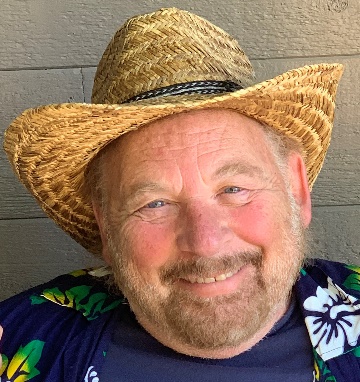 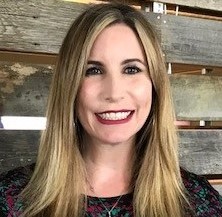 MARK
President
BOB
Secretary
DAVE
Vice President
KEN
Roads & Maintenance
BONNIE
Treasurer
ROBB
Water
CELESTINA
Communications
PINELOCHSUN.ORG
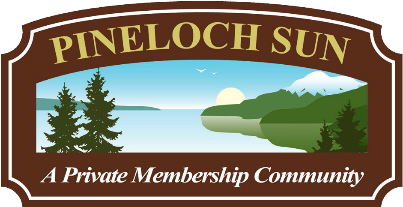 Bring back the natural life
OUR GUIDING PRINCIPLES
THE THREE RULES
TRANSPARENCY
CONTINUOUS IMPROVEMENT
CONSISTENTCY
03
01
02
Continuous improvement is how PLS is managed – for the good of our membership community.
Transparency of progress regarding agreed membership priorities – water, roads and maintenance.
Consistency of communication via multiple methods including website, email, mail, social media, etc.
WWW.ELSIE.COM
TREASURY
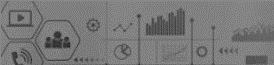 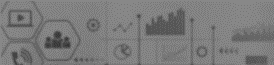 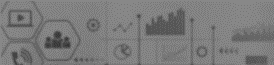 TREASURY REPORT
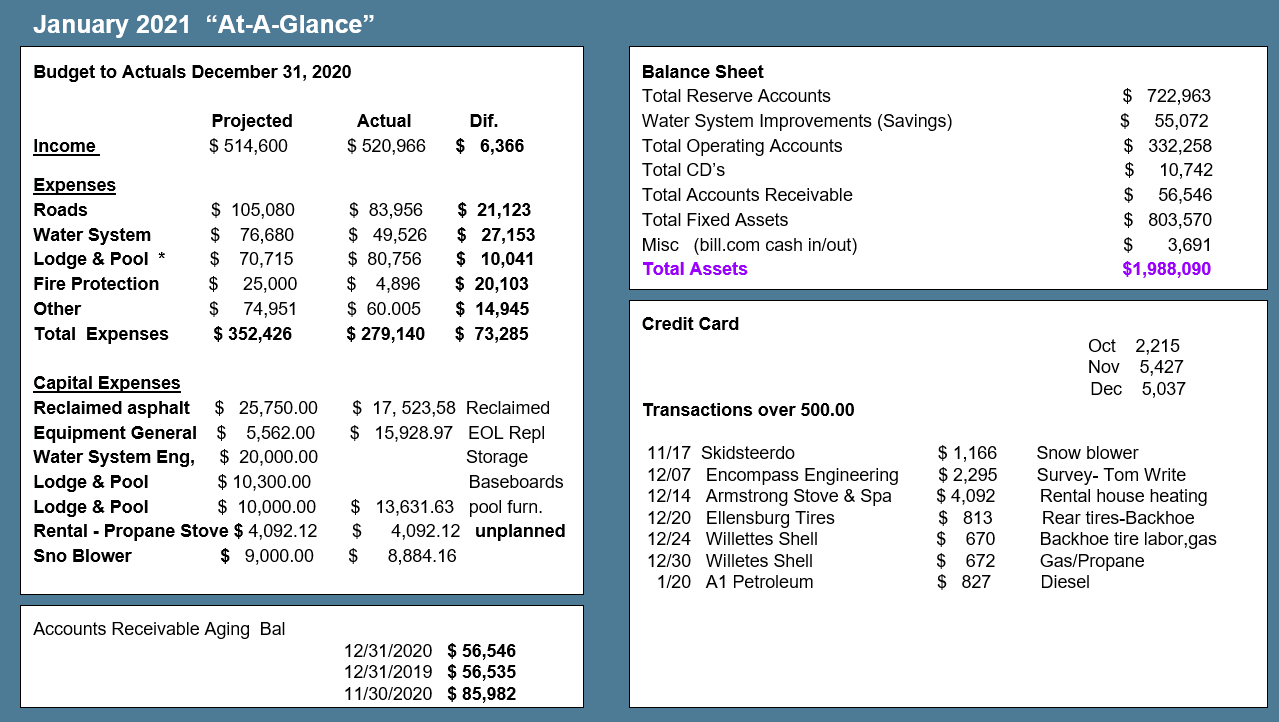 BUDGET COMMITTEE. We’re looking for volunteers to join the budget committee.  

Your role would be to help us decide where to allocate funds, percentage of increase for maintenance line items, review the reserve study, etc.  

Loren and Bonnie are always involved , but we’d like to extend the offer to any member who would like to be involved.
TECHNOLOGY
TECHNOLOGY
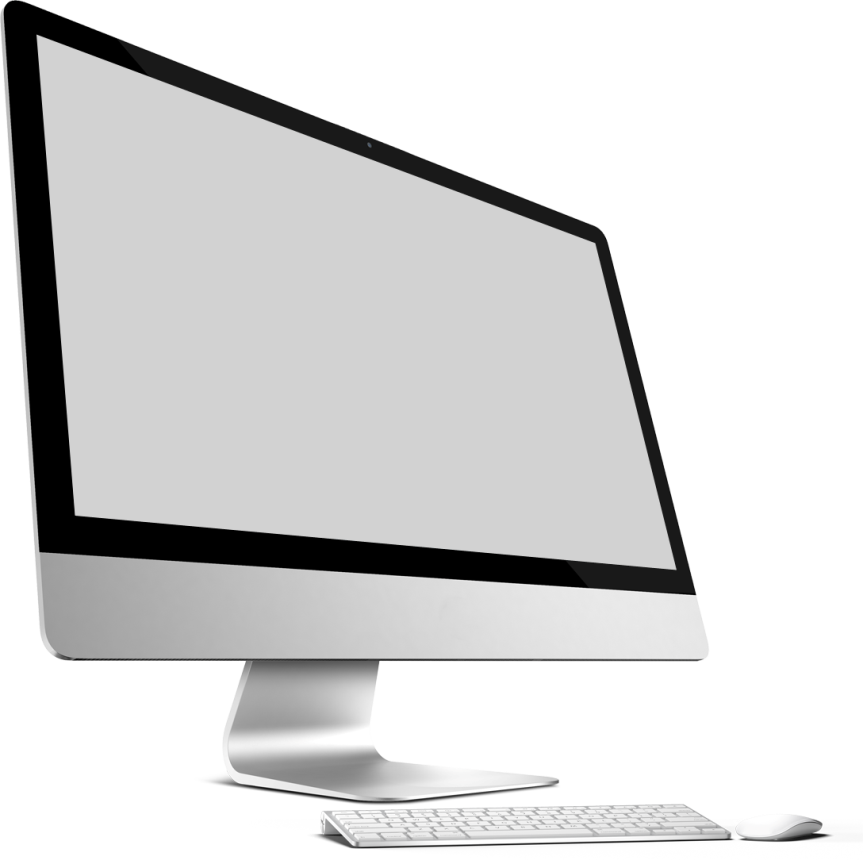 Community Web Cam(s). One of our awesome members is going to research options, costs, logistics, capabilities, etc. for a community web cam. Proposal will be presented at next Board meeting.
ROADS AND MAINTENANCE
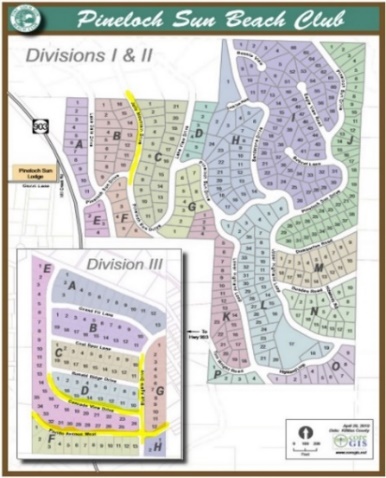 ROADS & MAINTENANCE
ROADS
During the snow….
Continue to groom per schedule OR based on need per weather conditions.  
Continue to plow Tom Write road, PLS entrance and parking lots per weather conditions.

After the snow….
Assess and prioritize reclaimed asphalt application; order reclaimed asphalt per need. 
Prepare for the spring road work and subsequent dust abatement.
Resolve Tom Write gate situation.

MAINTENANCE
Ongoing equipment repairs
New plow for the PLS truck will be installed as soon as possible.
Skid steer snowblower attachment received and working well. 
Skid steer chipper attachment arrived and will be ready for service entering Spring.
ROADS & MAINTENANCE
ROAD WORK, KUDOS, IMPROVEMENT OPPORTUNITIES & ISSUES

Work done to Division 3 Ditches over the summer has been a success mitigating historical flooding issues.
Clean up and maintain entrance to home at the Tom Write road gate.
Research/Identify safety enhancements related to Division 1 & 2 ditches and road junctions 
Locate and repair leaks
Research improvements for Camp Chaos Parking lot and Tom Write road drainage and mud issue.
FIREWISE
WATER
WATER
WATER
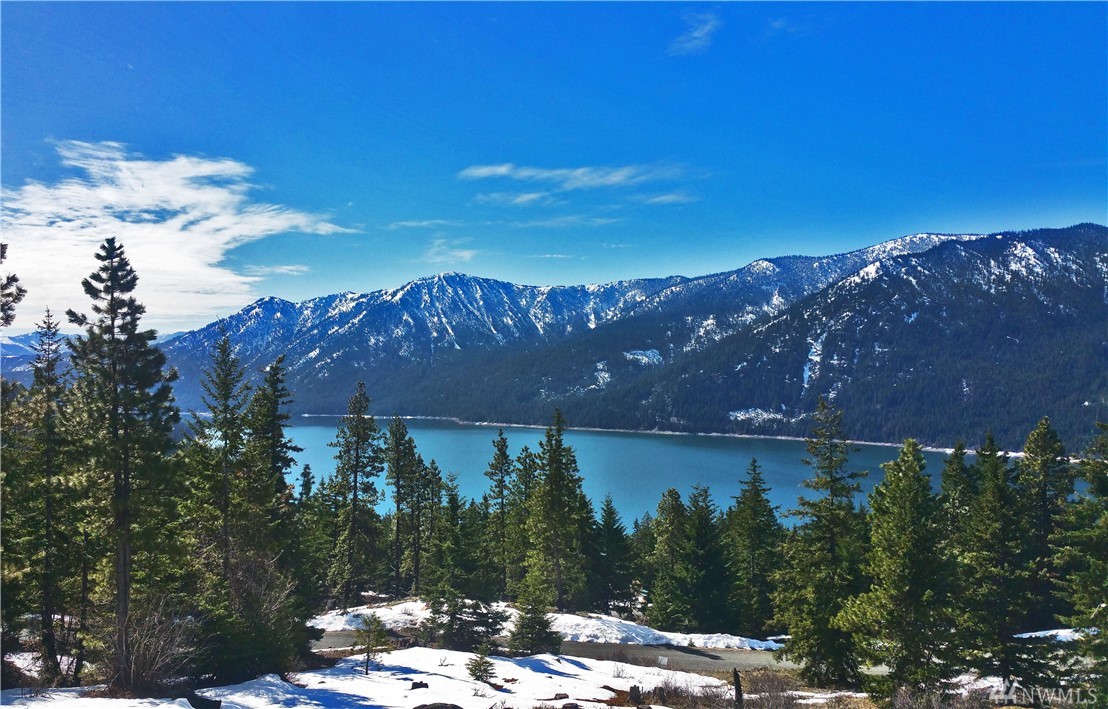 1. Water losses....occurrences and repairs
2. Required maintenance performed
3. Water issues related to cold weather conditions
4. Status of engineering study
ARCHITECTURE
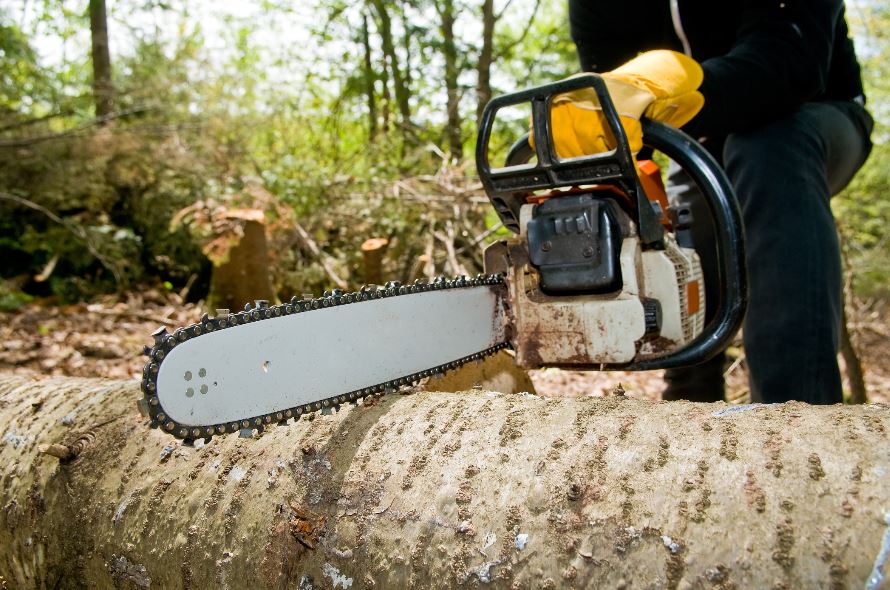 ARCHITECTURE
No architectural requests
2 tree removal requests
COMMUNICATION
COMMUNICATIONS
CONNECTING OUR MEMBERS. We use various tools to inform & connect our members through their preferred method of communication – letters, email, Facebook, notices in Lodge, etc.
FACEBOOK PAGE. PLS Private Members Group has ~370 members. This is the best way to get quick information and reach out to the community. 
WEBSITE. You can find “What’s Happening” and “What’s New” on the homepage of pinelochsun.org, along with links to the live cam, meeting minutes and other helpful items. 
MAILED LETTERS. We also send out physical letters when we must ensure every member receives the information like the annual Treasury Report and parking passes. 
TREETOP TIMES eNEWSLETTER. We send out our eNewsletter whenever we have important information and fun facts to get out to our members. 
SIGNAGE. Notices are displayed in the Lodge and on the white board at the entrance. 
Please make sure we have your email address so you can get the Treetop Times and join our Facebook Group – if you have Facebook.
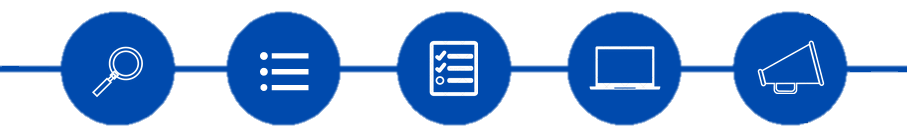 Pineloch Sun Beach Club
CONNECTING OUR COMMUNITY
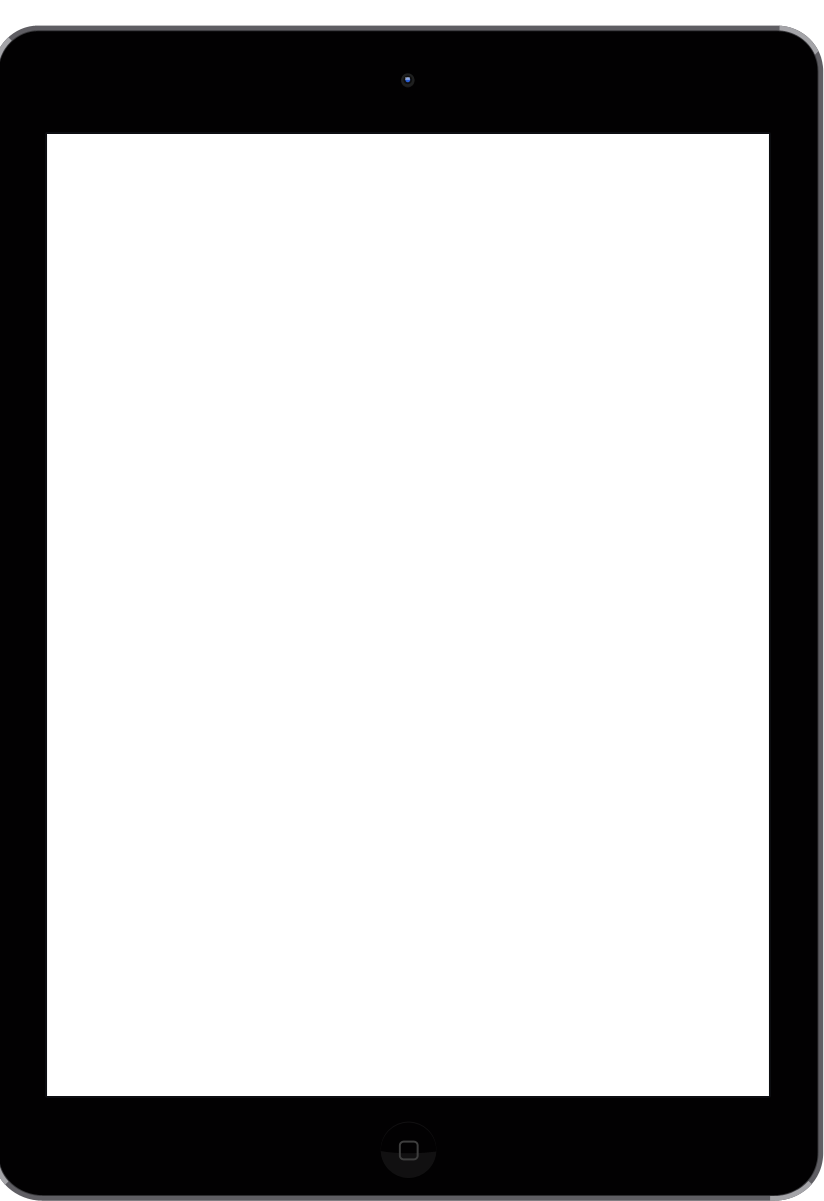 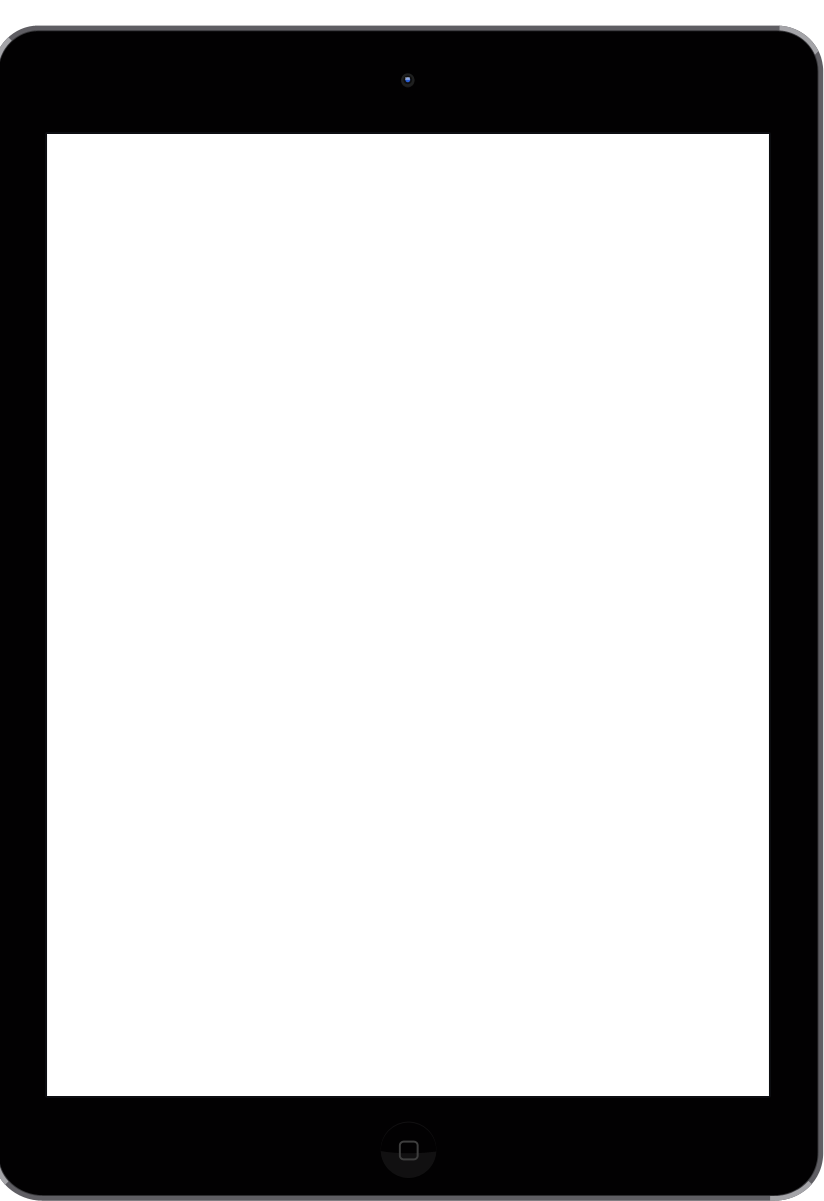 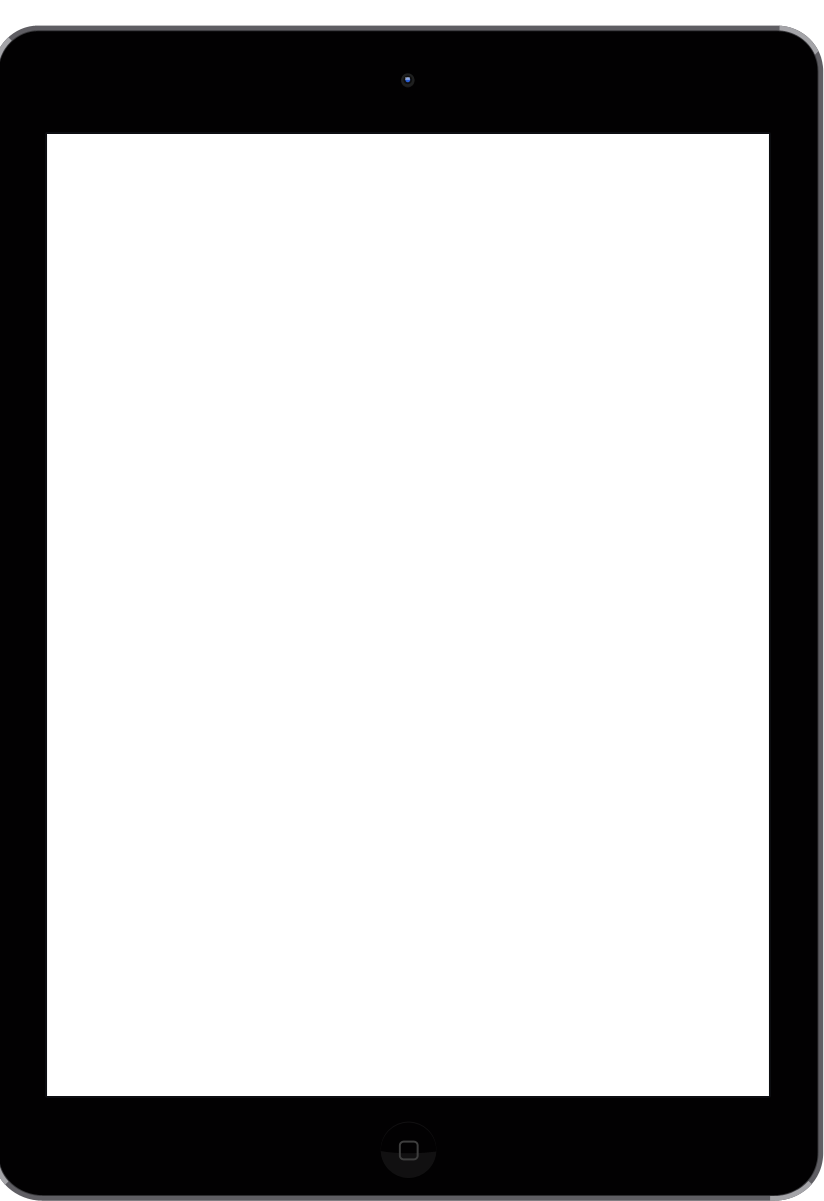 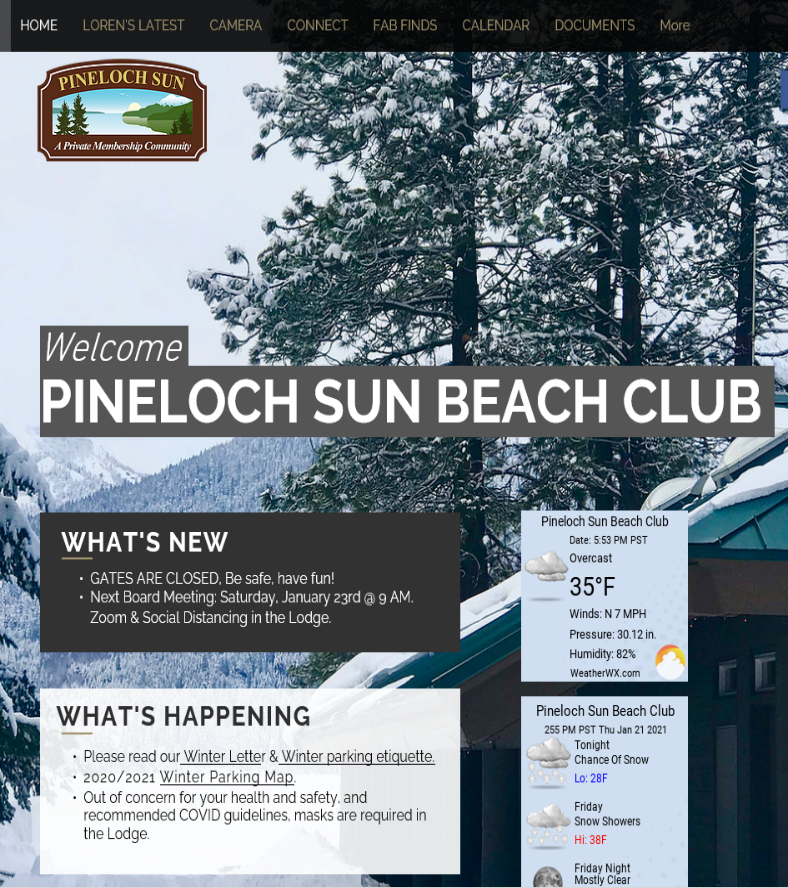 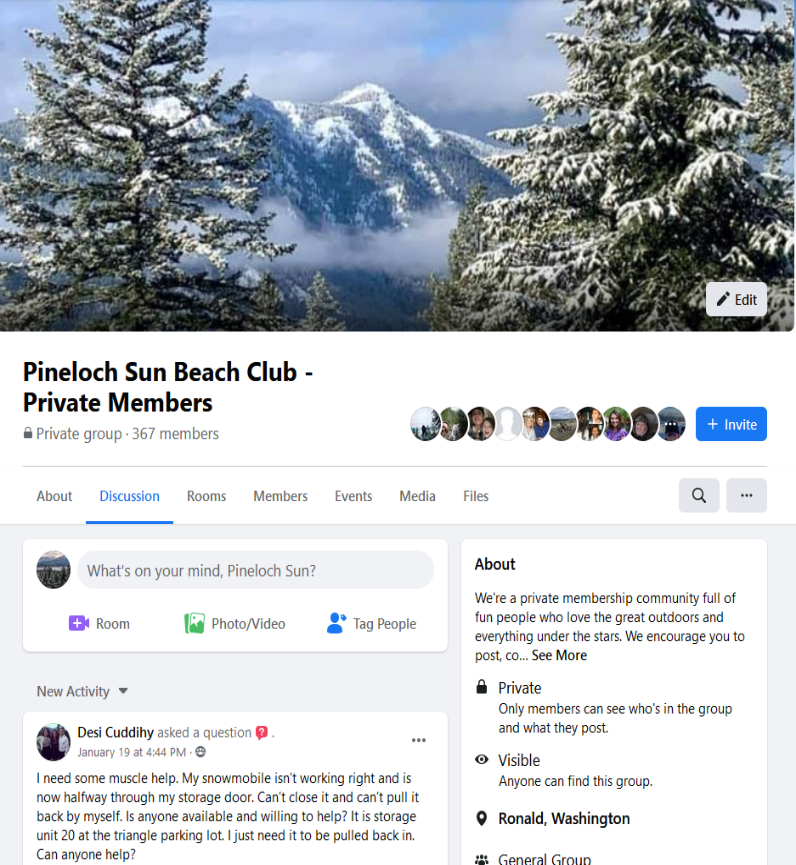 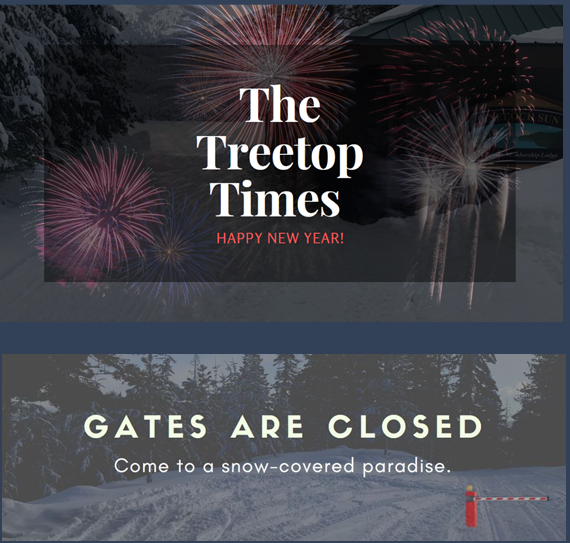 Pinelochsun.org
Private Facebook Group
Treetop Times eNewsletter
PINELOCHSUN.ORG
Q&A
THANK YOU!
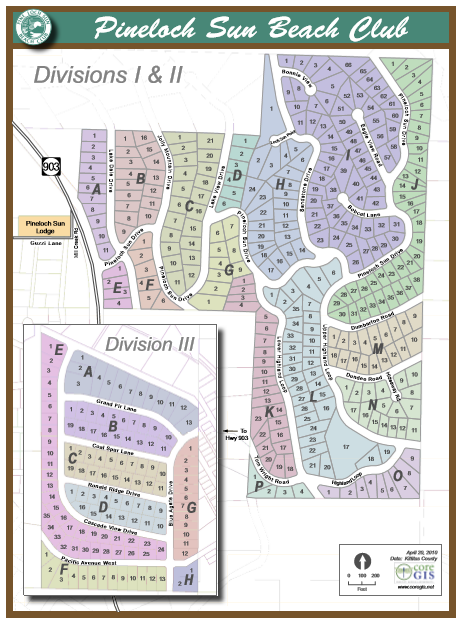 PLS MAP
Please see our PLS map as a visual reference for our Divisions, roads, utilities, maintenance and other areas of concern roads / utilities / maintenance and other areas of concern.
Pineloch Sun
Private Property
Do not enter!